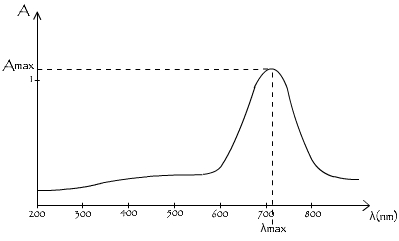 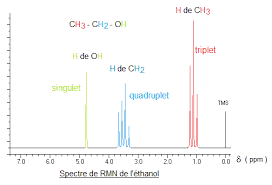 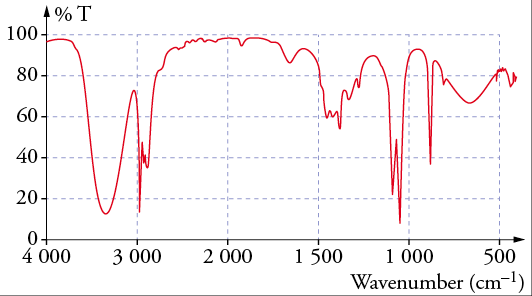 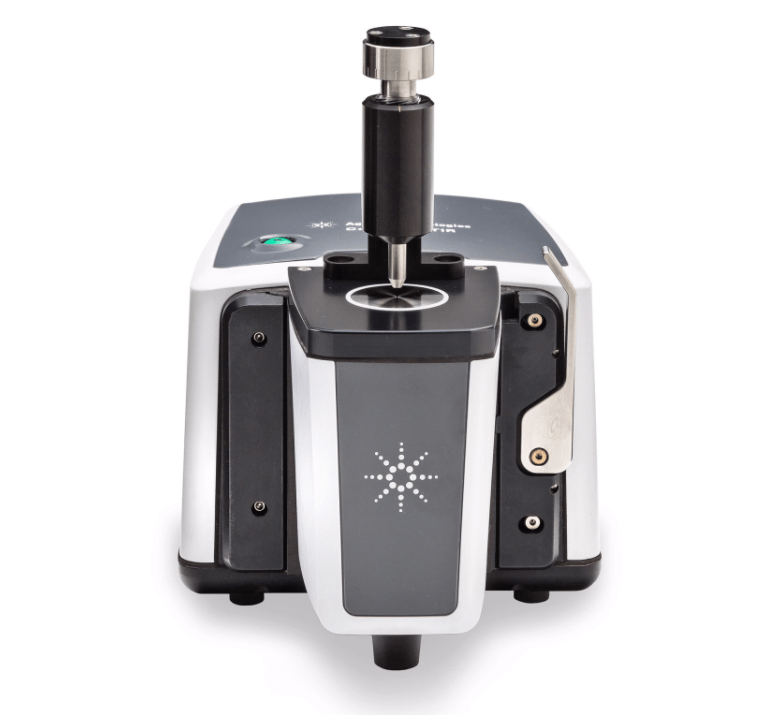 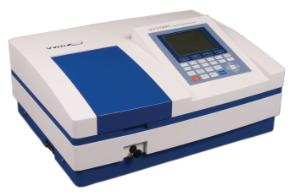 Analyses spectroscopiques
Niveau: Terminale STL SPCL


Elément imposé: Réaliser un dosage par étalonnage
Extraits du programme officiel
Programme du niveau précédent
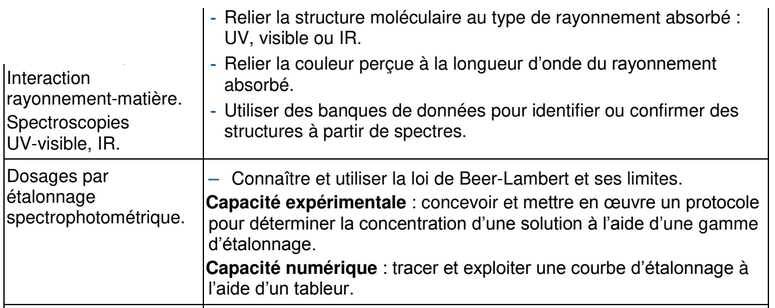 Bulletin officiel de l’éducation nationale, Ministère de l'Éducation nationale et de la Jeunesse.
Extraits du programme officiel
Programme du niveau actuel
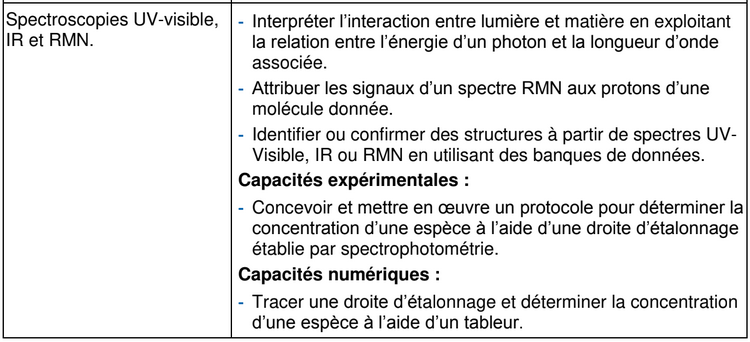 Bulletin officiel de l’éducation nationale, Ministère de l'Éducation nationale et de la Jeunesse.
Repères de progressivité
Prérequis de la leçon
→ Spectre des ondes électromagnétiques
→ Energie d’un photon
→ Electronégativité des éléments chimiques
→ Représentation des molécules (formule topologique, développée, semi-développée, etc…)
→ Nomenclature et groupes fonctionnels en chimie organique
→ Contrôle de pureté en synthèse organique
Objectifs pédagogiques de la leçon
→ Comprendre dans les grandes lignes les phénomènes physico-chimiques derrières les trois types de spectroscopies UV-visible, IR et RMN (interaction lumière-matière) et leur complémentarité dans la détermination de structures moléculaires.
→ Savoir “lire” un spectre et en tirer les informations importantes à l’aide d’une table de valeurs (nombres d’ondes associés aux vibrations d’élongation de liaison, déplacements chimiques de certains types de protons).
→ Développer les connaissances expérimentales de première des élèves concernant l’utilisation d’un spectrophotomètre UV-visible (comprendre la nécessité de faire le blanc, savoir repérer une saturation, comprendre qu’il est nécessaire de diluer pour corriger ce problème, savoir comment tenir la cuve, etc…).
→ Savoir déterminer des structures de molécules en utilisant des spectres IR et des spectres RMN et des banques de données.
Capacités travaillées dans la leçon
→ Manipulation des spectres UV-Visible, IR et RMN
→ Nomenclature et groupes fonctionnels
→ Contrôles de pureté en synthèse organique, méthodes d’analyse
Difficultés et solutions
Introduction: Spectre de la lumière et transitions énergétiques
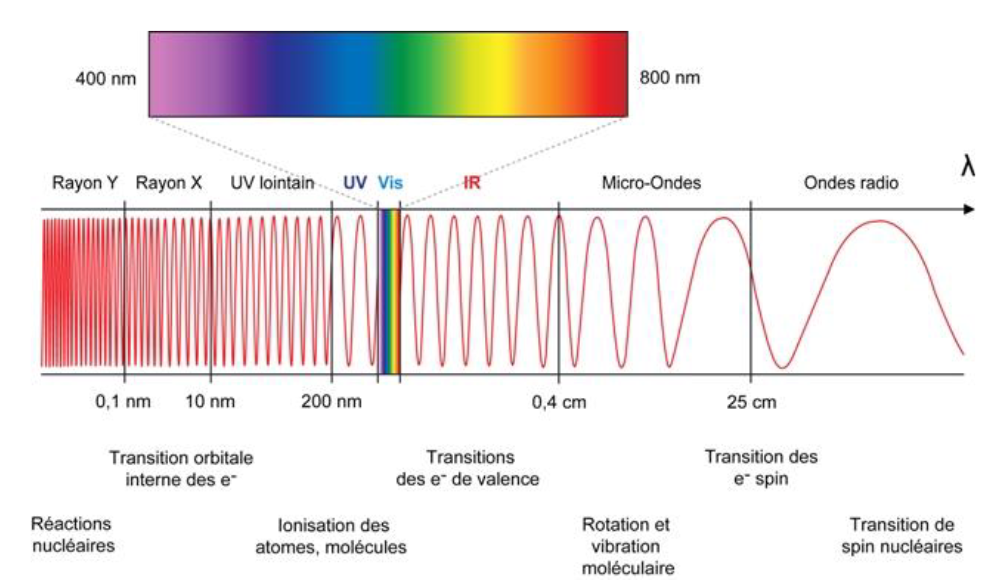 Spectroscopie UV-Visible
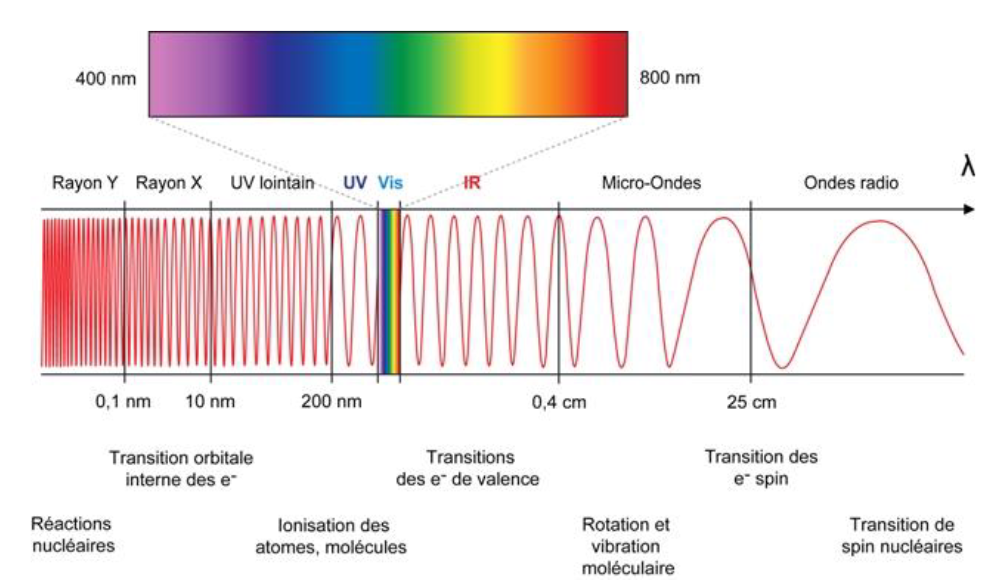 Absorption d’énergie lumineuse par un échantillon dans le domaine UV-visible
Elle correspond à une transition entre niveaux électroniques au sein des molécules de l’échantillon
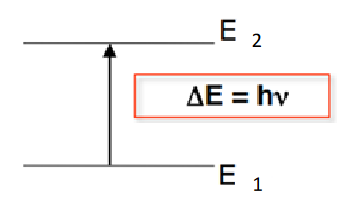 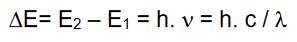 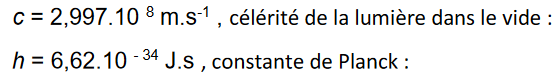 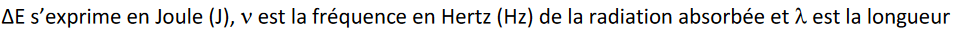 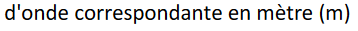 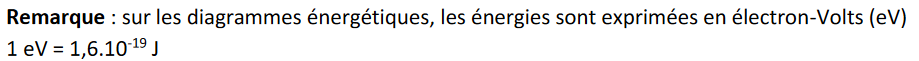 Origine microscopique: groupes d’atomes chromophores
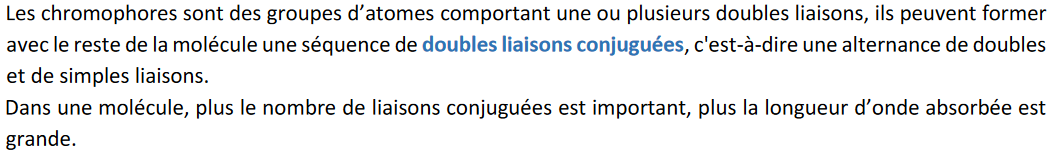 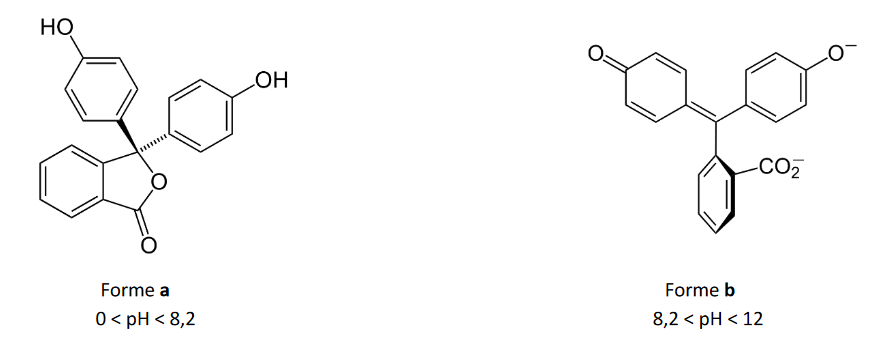 Exemple de la phénolphtaléine:
(effet batochrome)
Autres: Complexes
rose
incolore
Absorbance d’une solution colorée à une longueur d’onde donnée
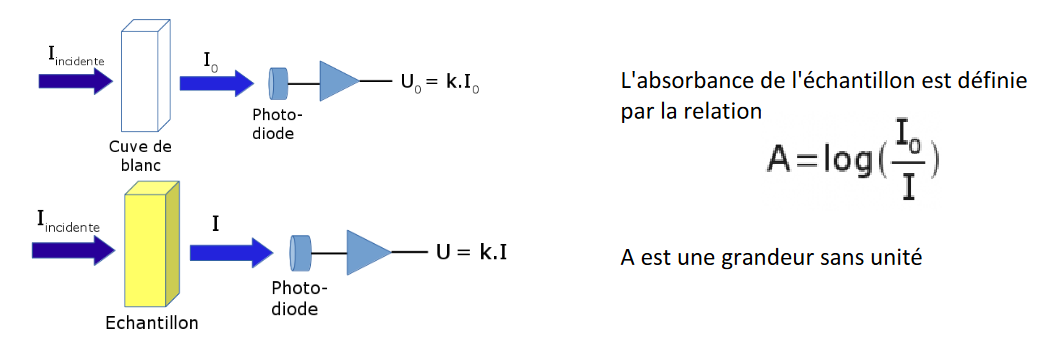 Loi de Beer-lambert
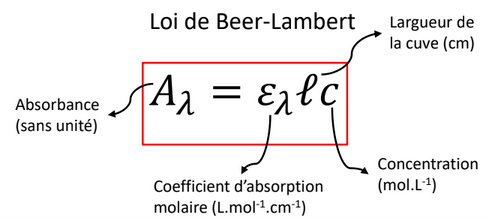 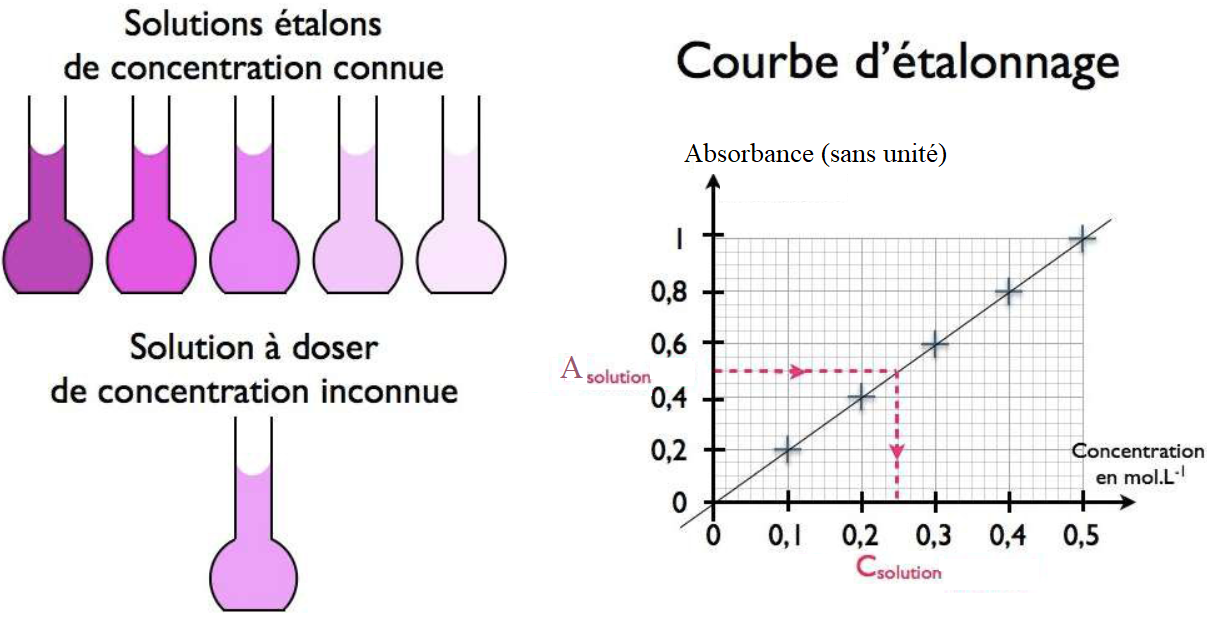 Spectrophotomètre UV-visible
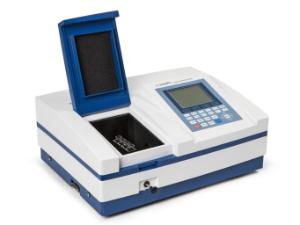 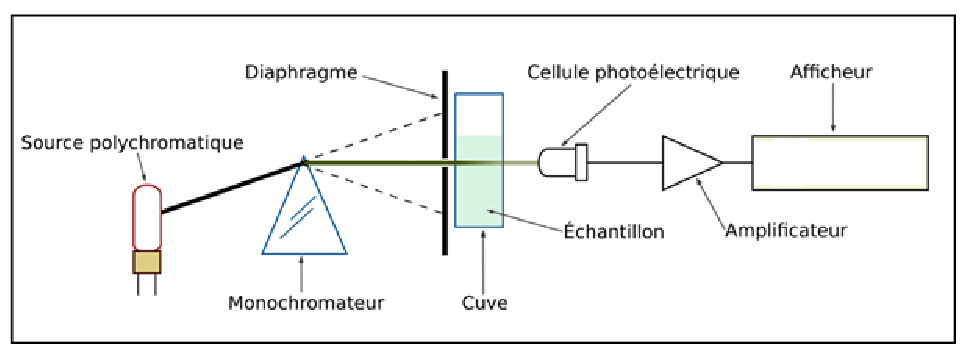 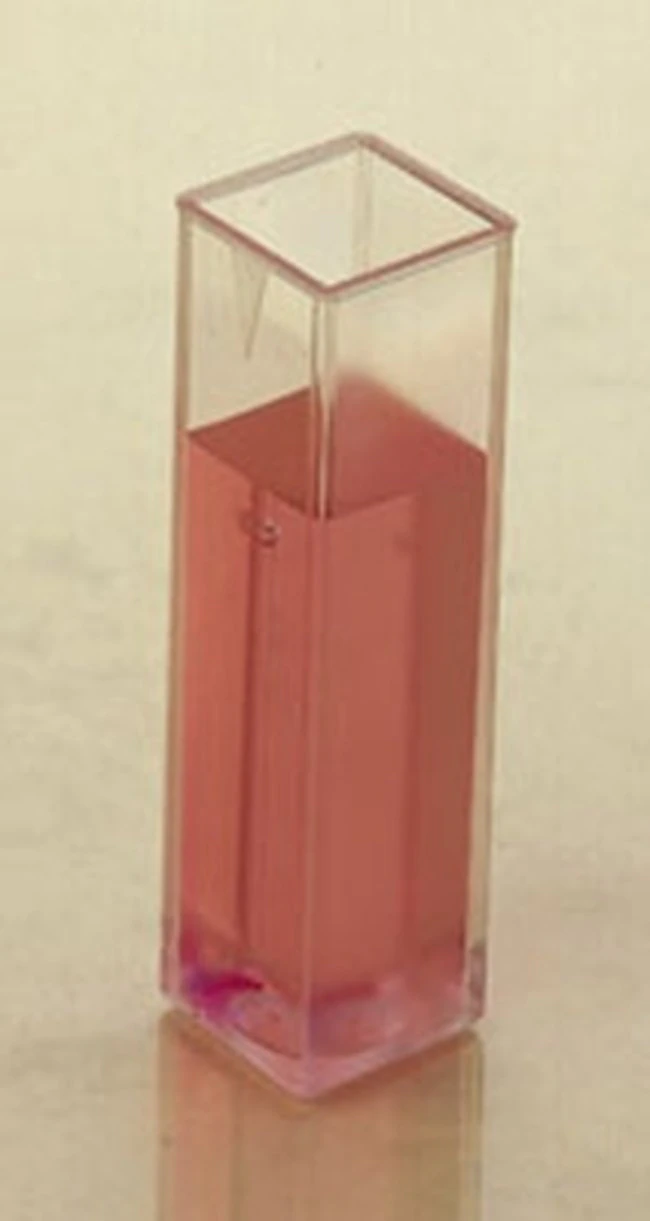 Absorbance d’une solution colorée en fonction de la longueur d’onde
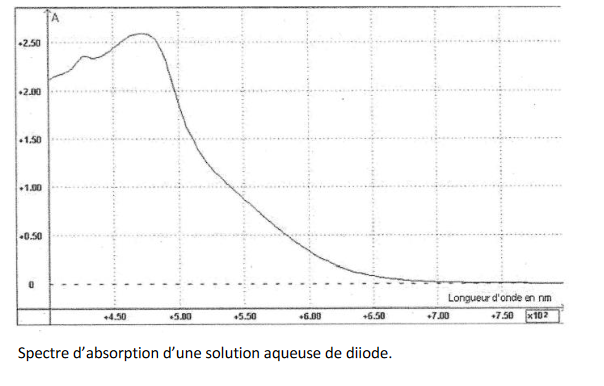 Absorption maximale dans le bleu-violet (480 nm)
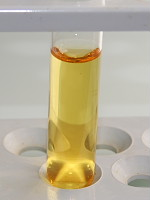 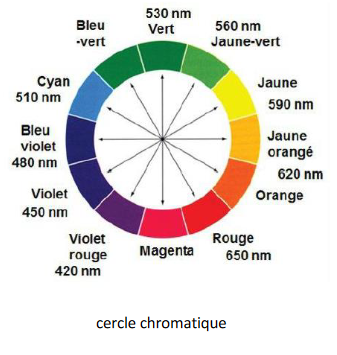 Solution de couleur jaune
Réaliser un dosage par étalonnage spectrophotométrique
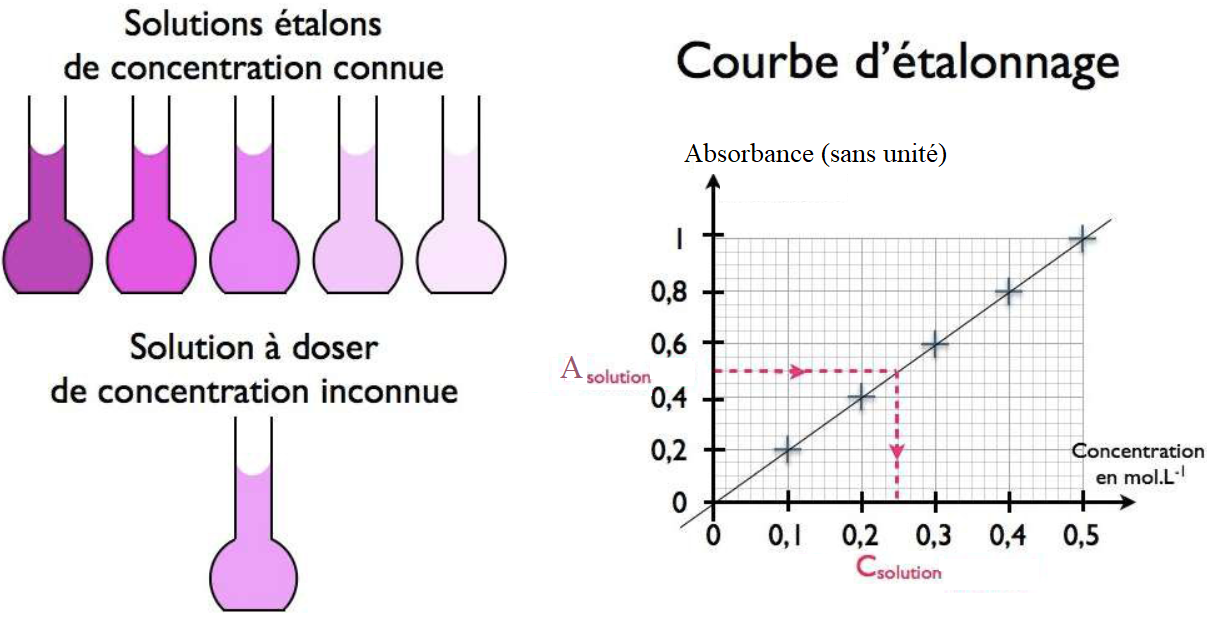 à une longueur d’onde donnée
Réaliser un dosage par étalonnage spectrophotométrique
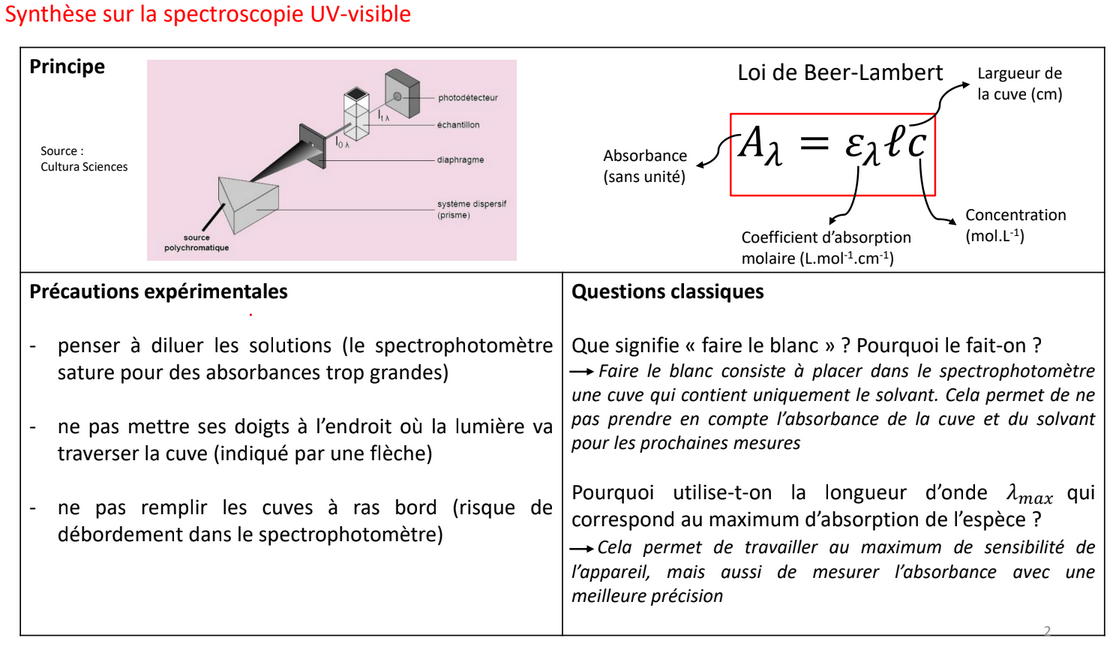 Exemple: Mesure de la concentration en ions permanganate d’une eau de Dakin
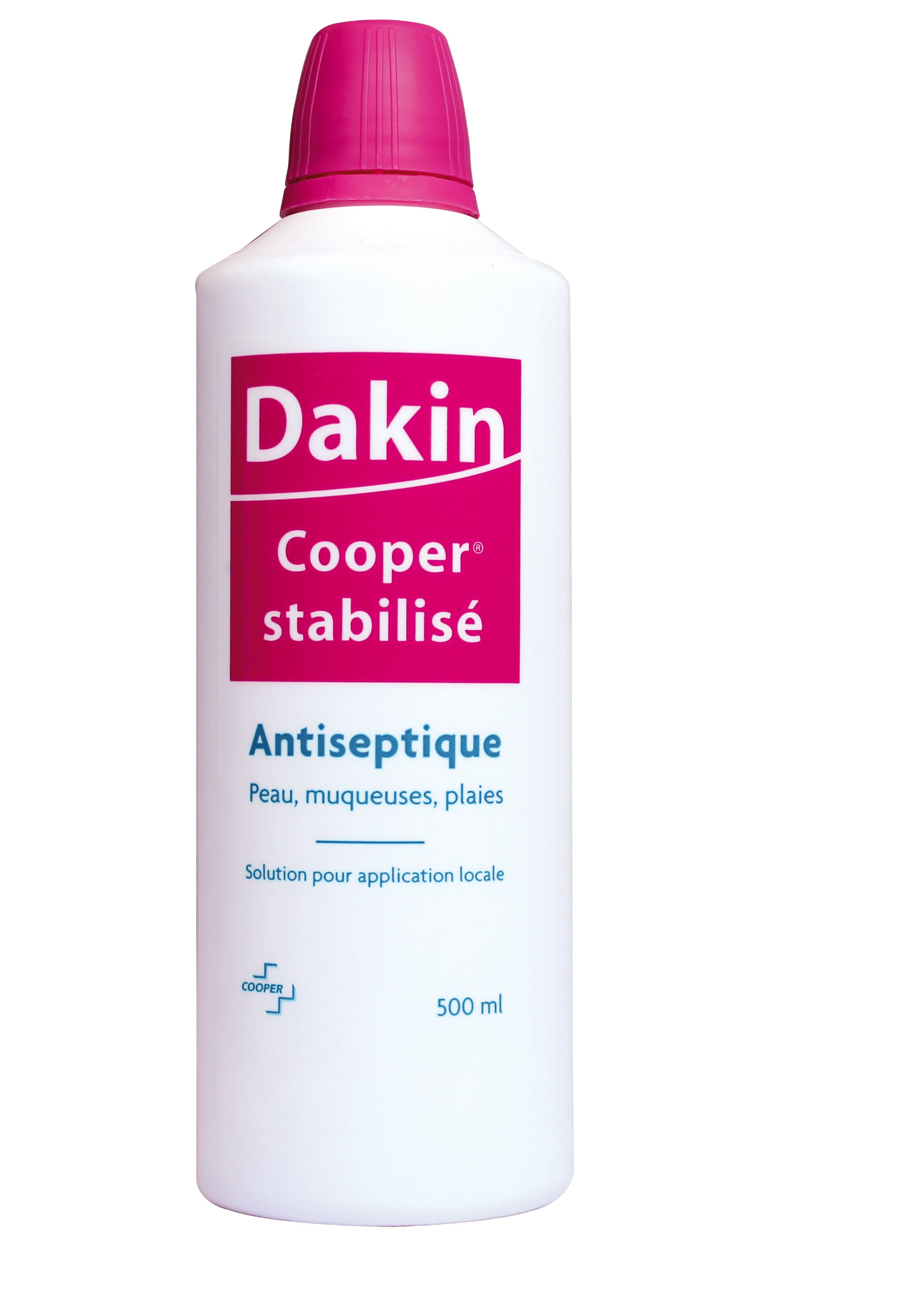 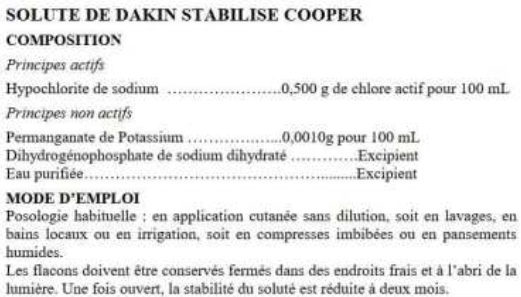 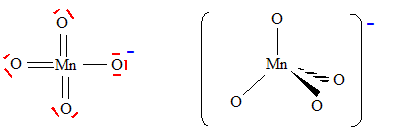 Exemple: Mesure de la concentration en ions permanganate d’une eau de Dakin
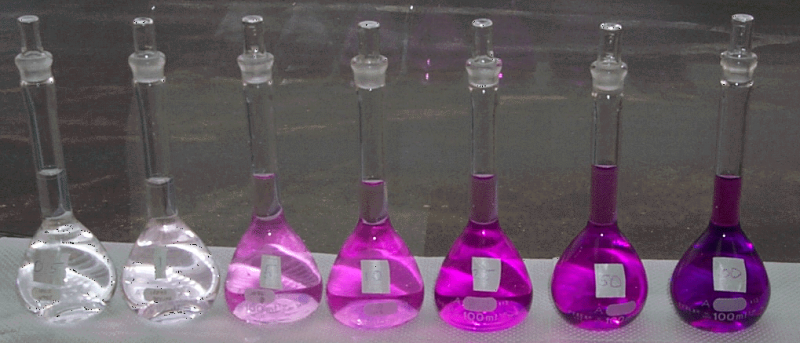 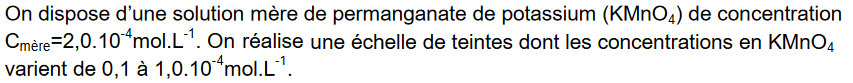 Exemple: Mesure de la concentration en ions permanganate d’une eau de Dakin
Avec le spectromètre UV-Visible, on trace le spectre d’absorption d’une des solutions filles afin de déterminer la longueur d’onde d’absorption maximale de l’ion permanganate.
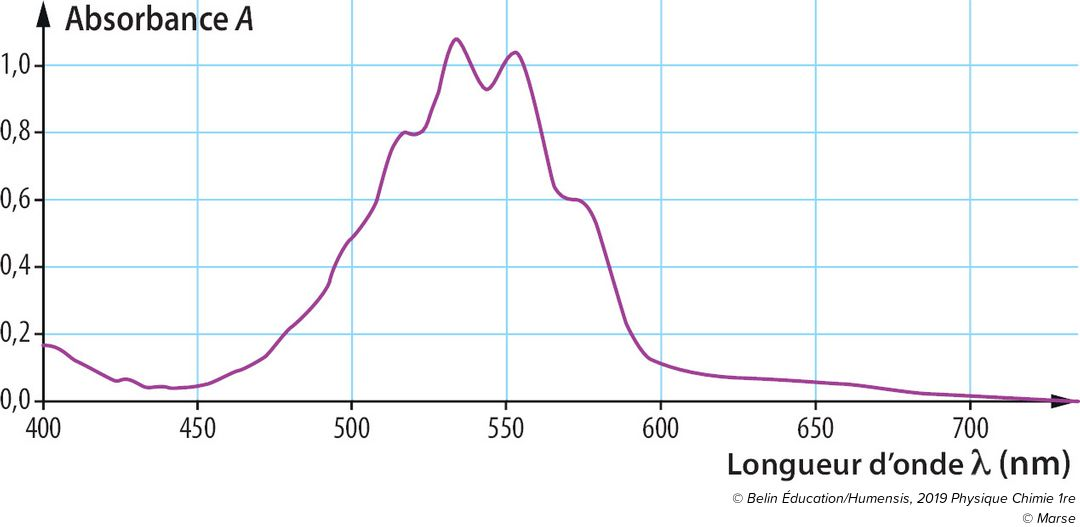 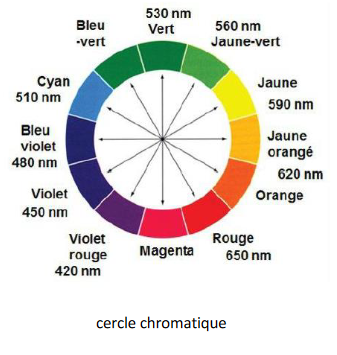 526 nm
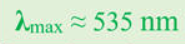 Exemple: Mesure de la concentration en ions permanganate d’une eau de Dakin
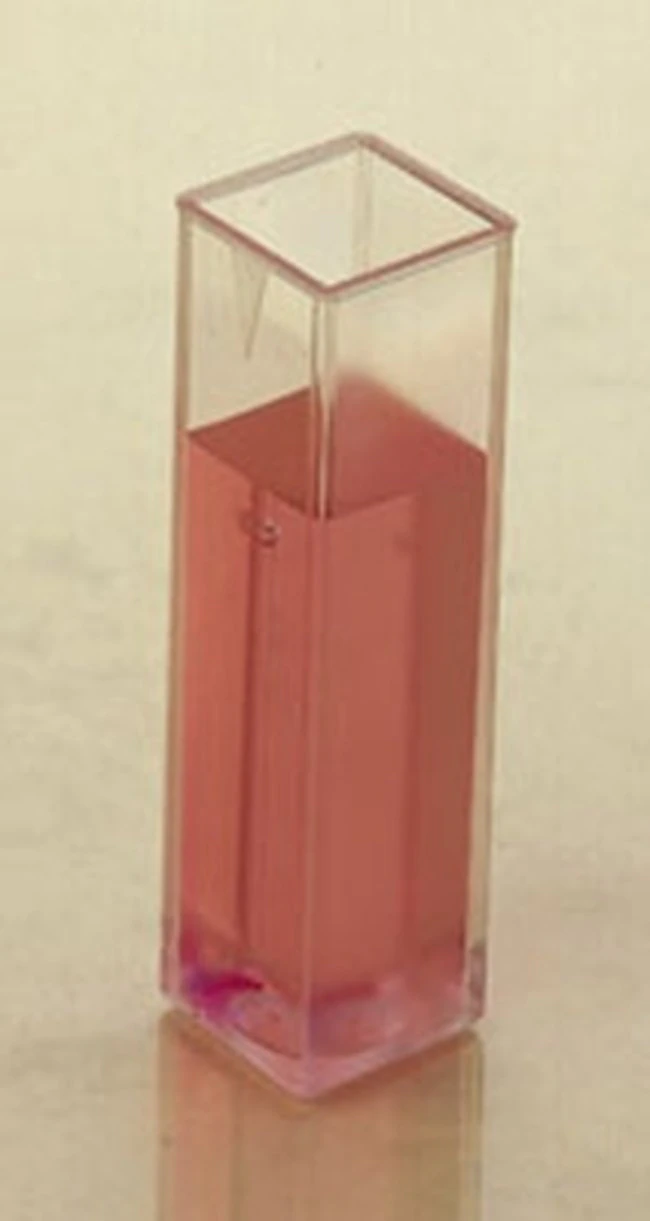 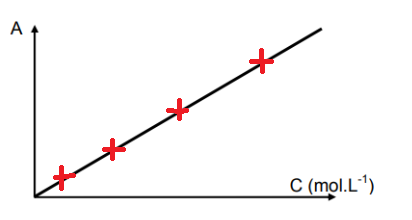 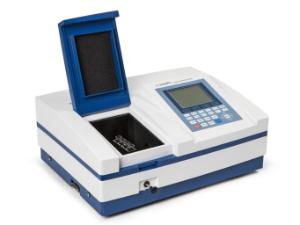 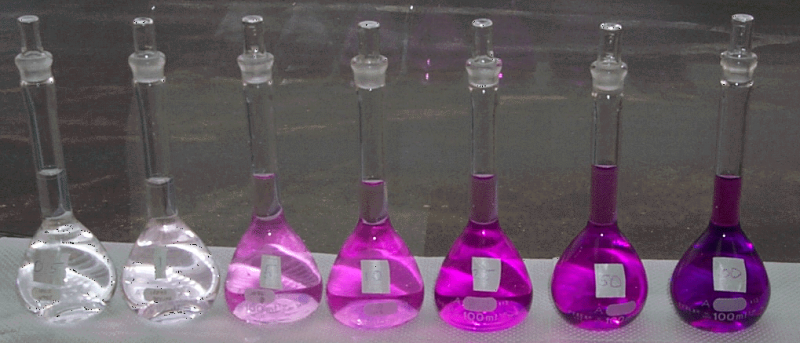 526 nm
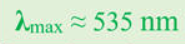 Exemple: Mesure de la concentration en ions permanganate d’une eau de Dakin
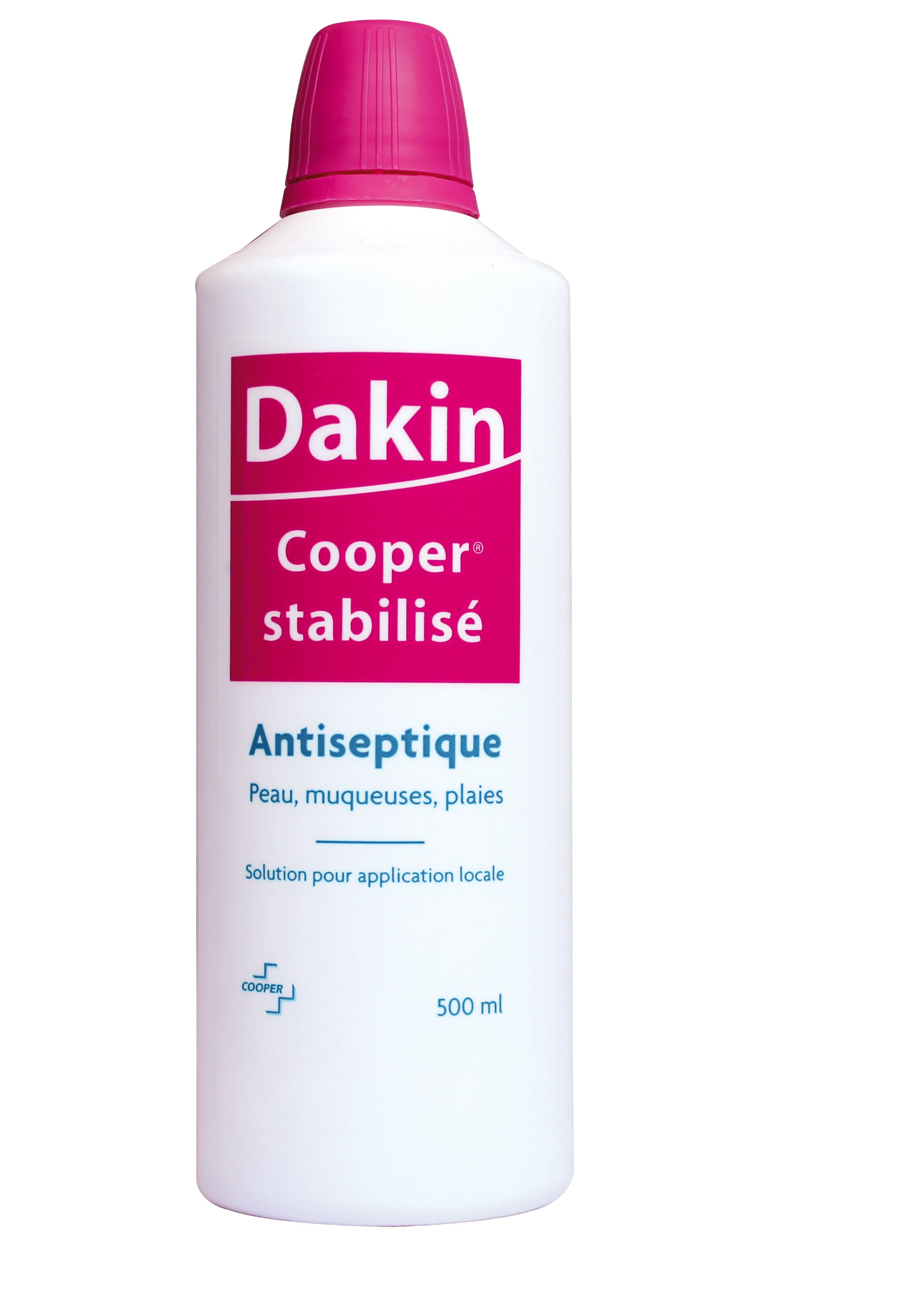 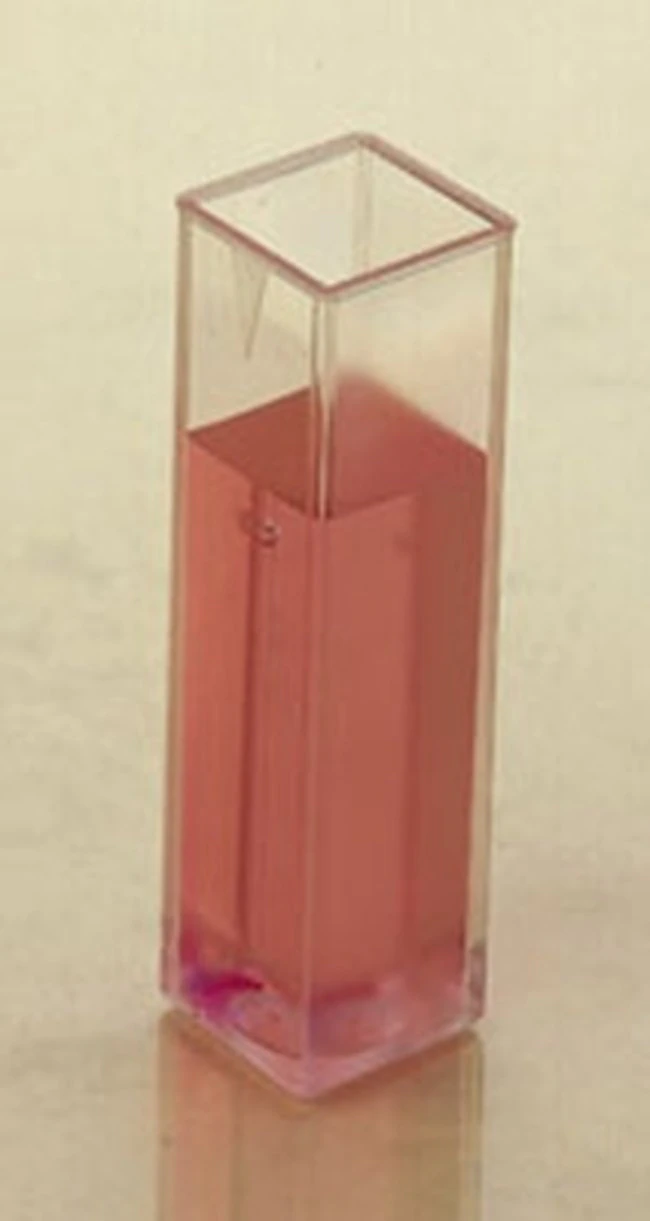 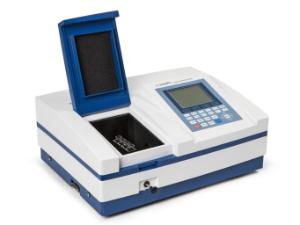 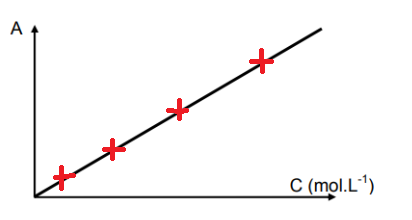 526 nm
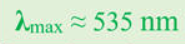 Spectroscopie Infrarouge
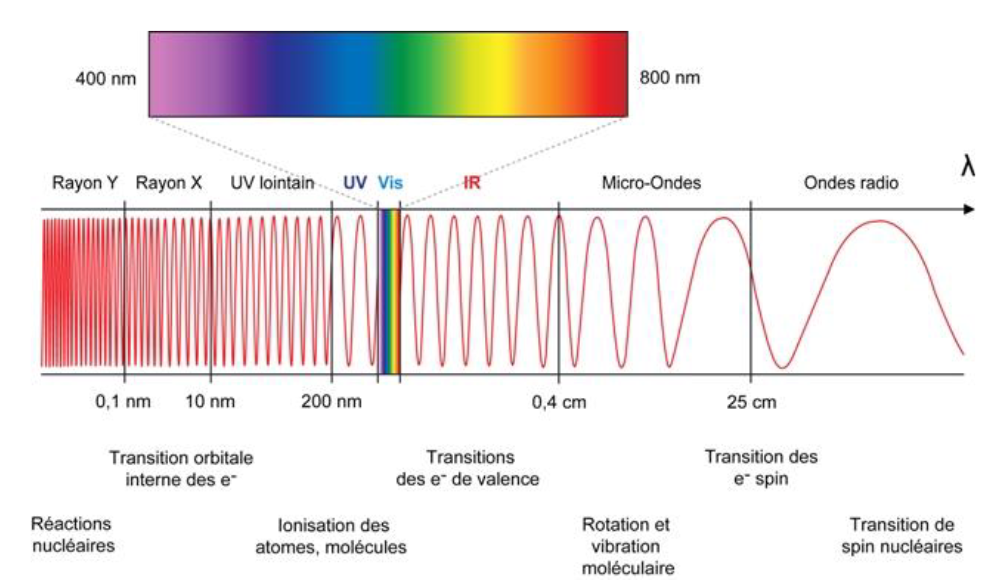 Vibration des liaisons moléculaires sous l’effet d’un rayonnement IR
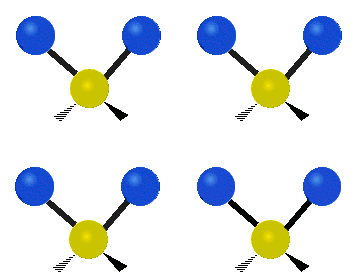 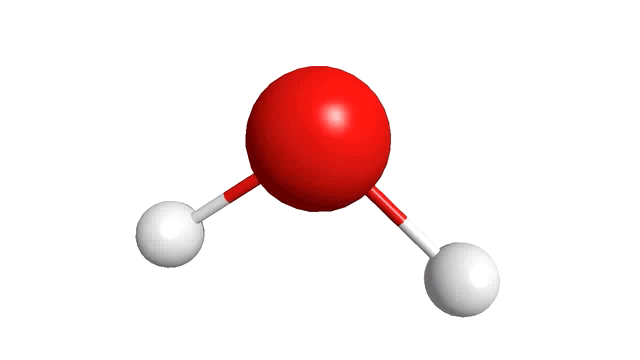 Exemple de la molécule d’eau
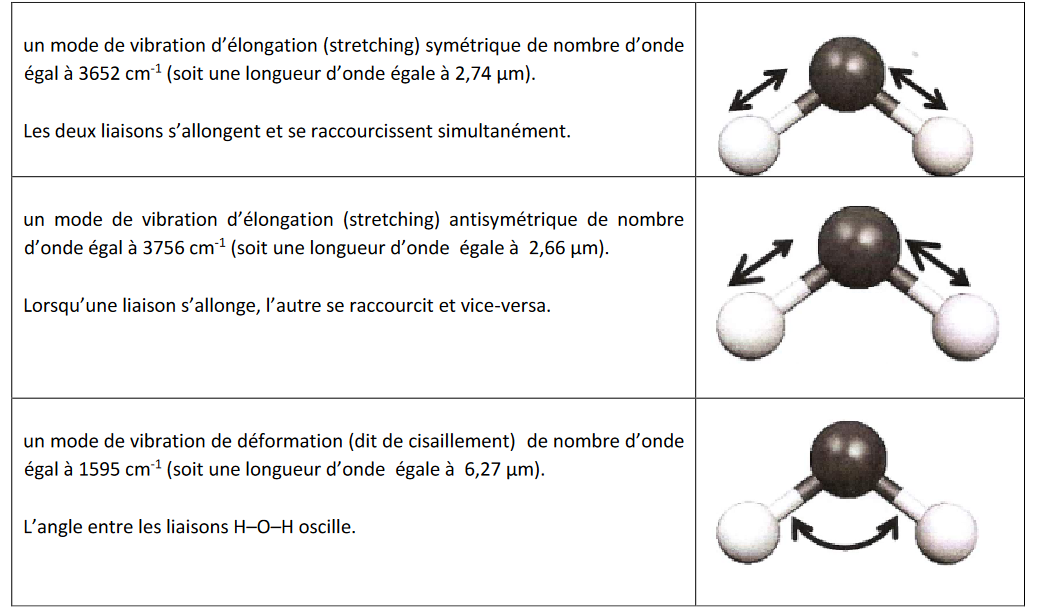 Notion de spectre infrarouge
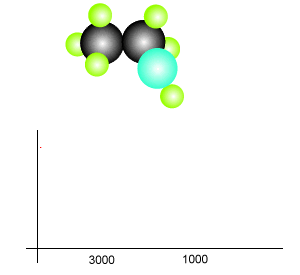 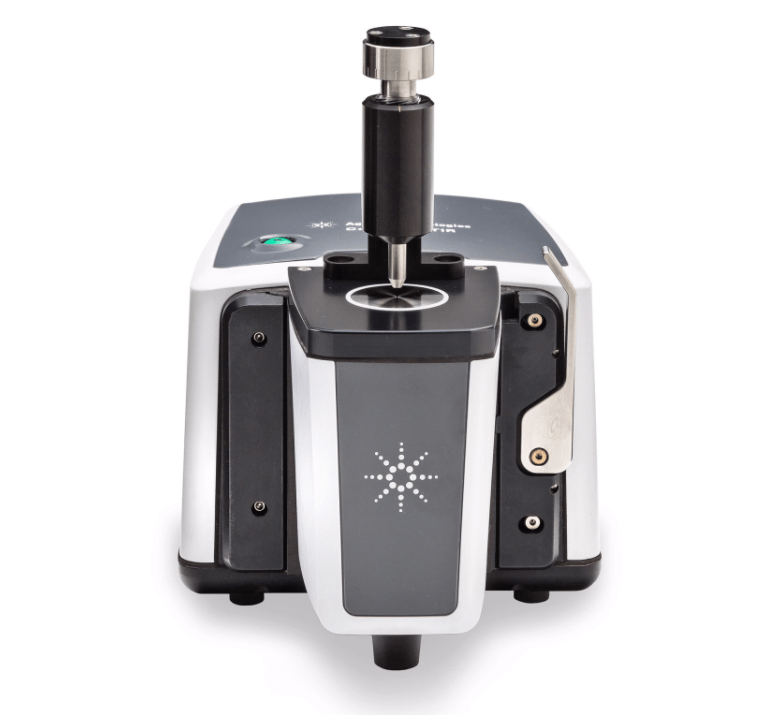 Notion de spectre infrarouge
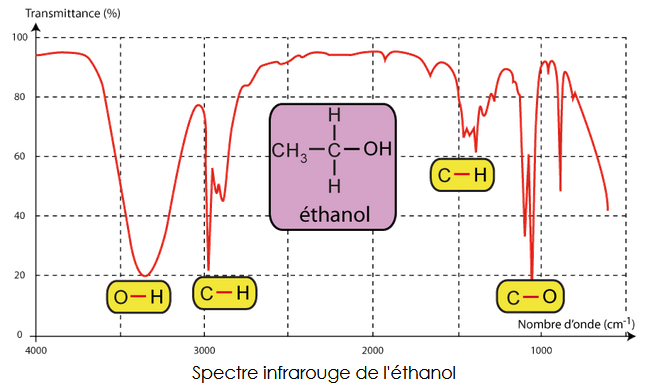 Notion de spectre infrarouge
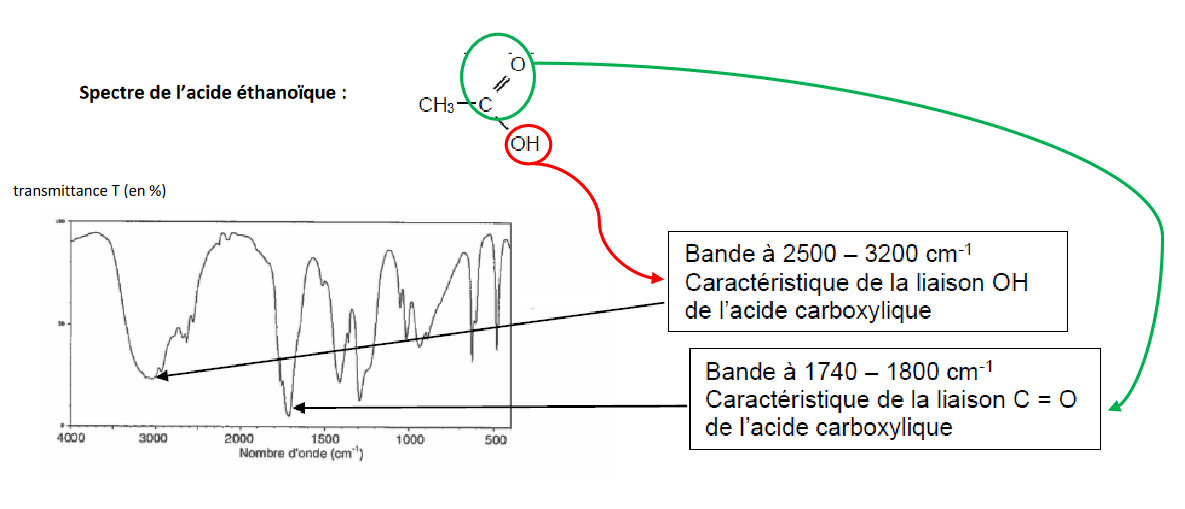 Exemple de banque de données pour l’étude de spectres IR
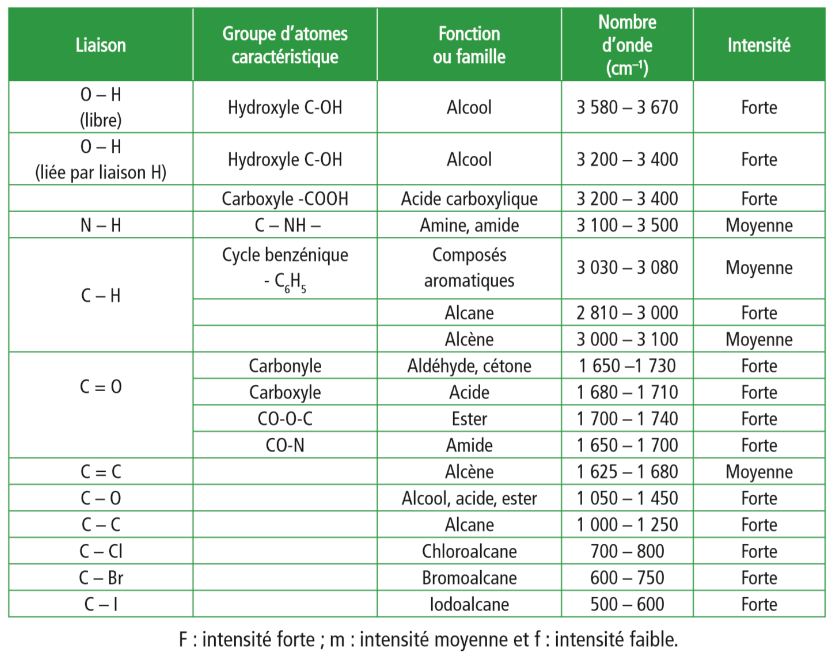 Spectroscopie par Résonance Magnétique Nucléaire
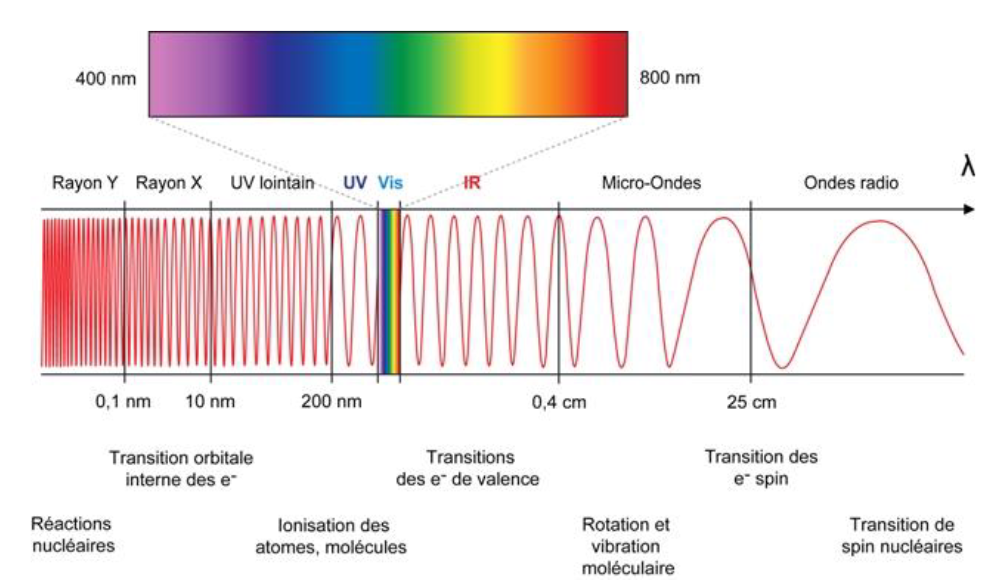 Exemple de spectre RMN
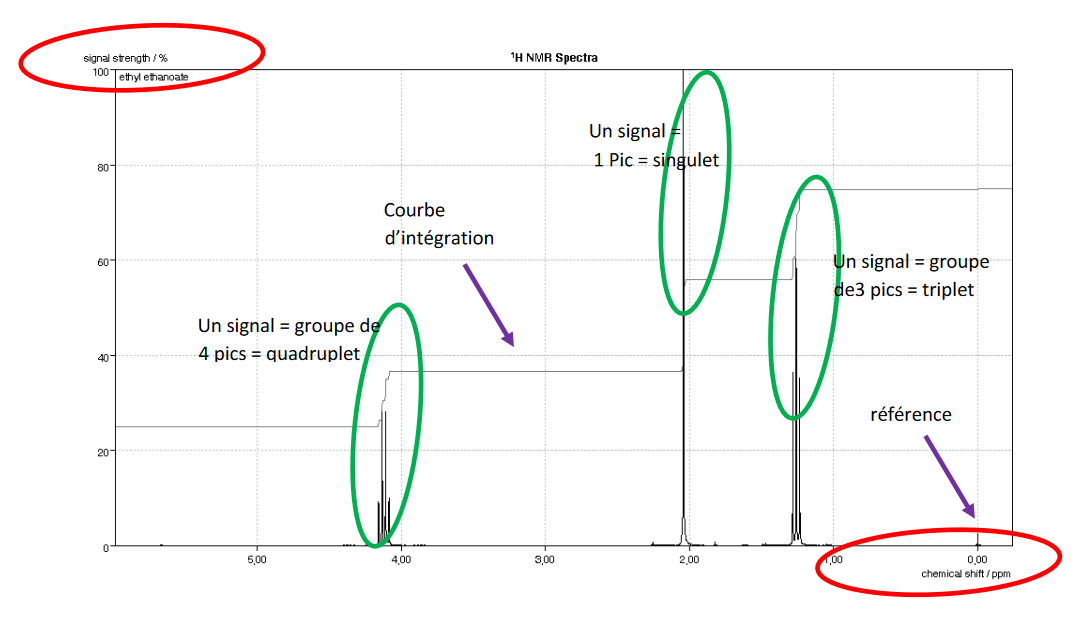 => Quelques définitions sont de mises pour bien comprendre!
Du spectre RMN à la molécule: méthode
Comment associer les signaux présents sur un spectre RMN aux protons de la molécule étudiée?

→ Identifier les groupes de protons équivalents sur la molécule étudiée.

→ Identifier le nombre de voisins de chaque groupe.

→ En déduire la multiplicité du signal de chaque groupe.

→ A l’aide d’une banque de données de déplacements chimiques RMN, associer déplacements chimiques, signaux et groupes.
Exemple: 1-bromopropane
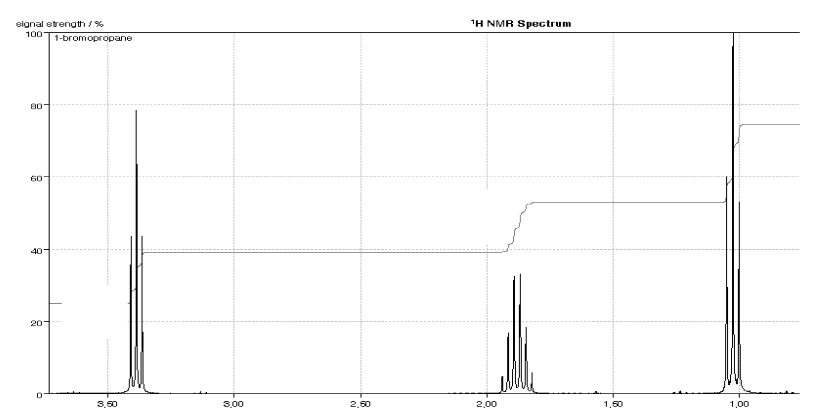 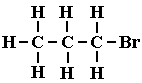 Exemple: 1-bromopropane
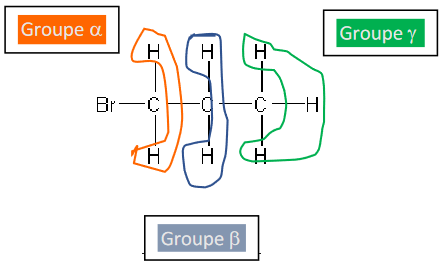 Exemple: 1-bromopropane
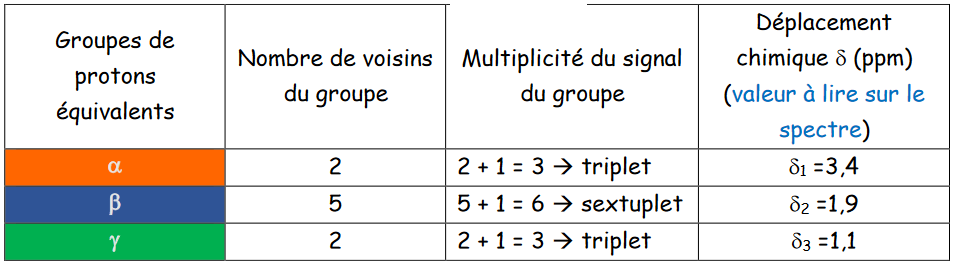 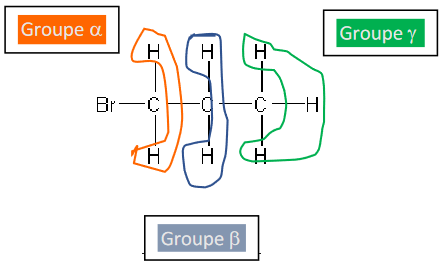 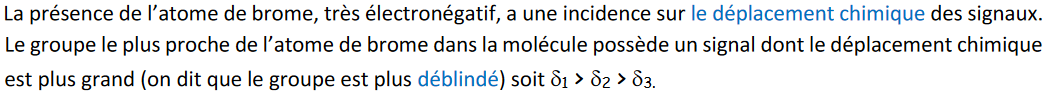 Exemple: 1-bromopropane
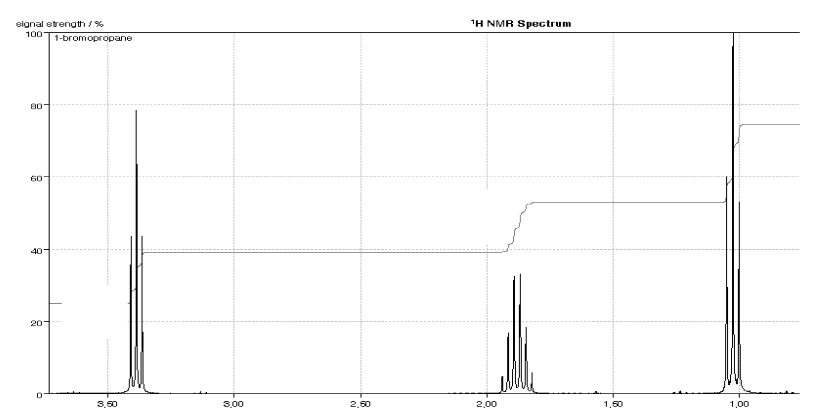 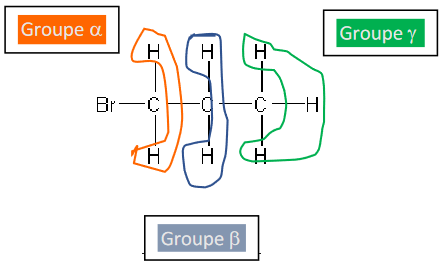 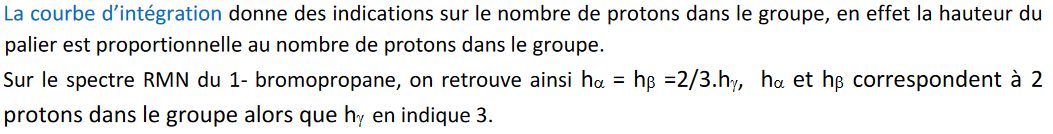 Exemple: 1-bromopropane
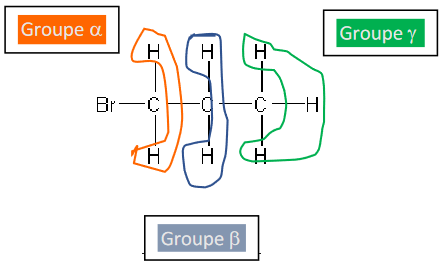 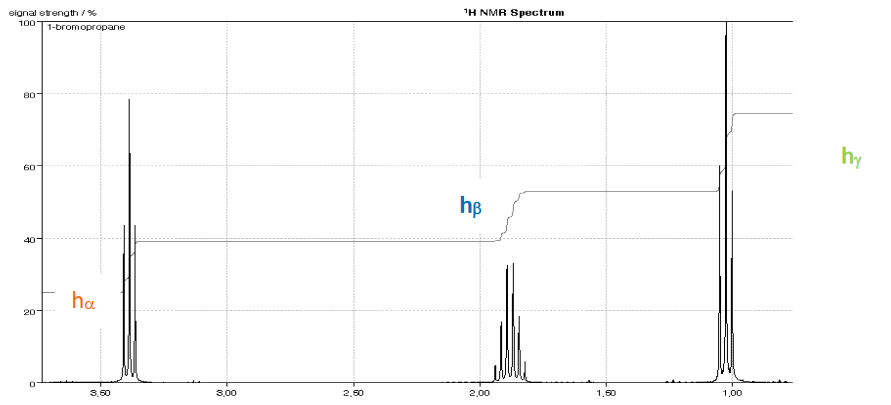 Exemple 2: une substance inconnue
Formule brute:
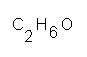 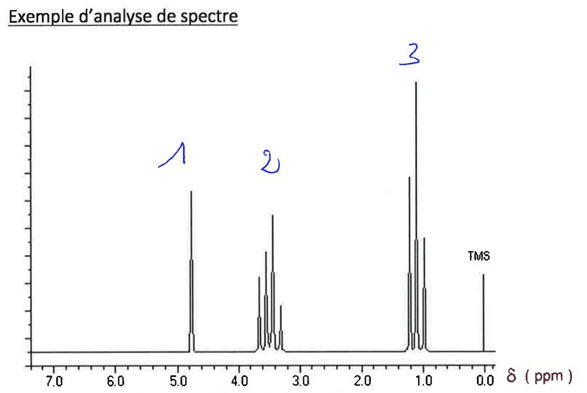 Quelques déplacements chimiques:
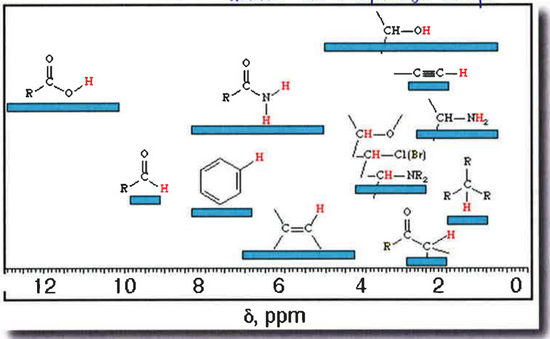 Exemple 2: une substance inconnue
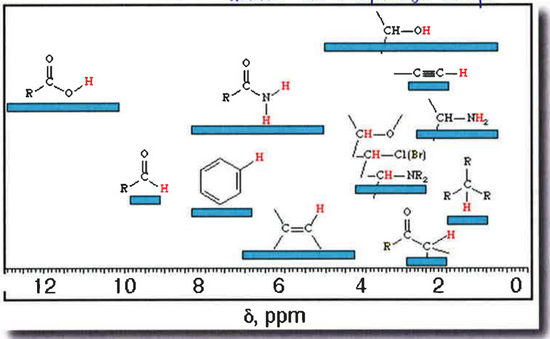 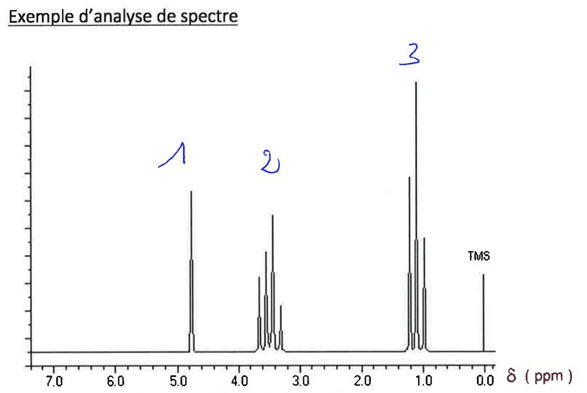 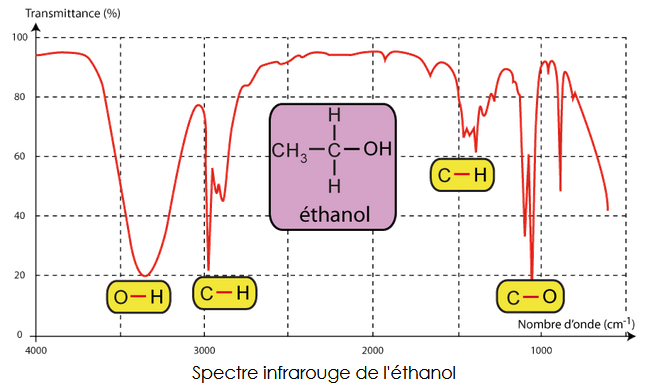 Il s’agit du spectre de la molécule d’éthanol.
Conclusion
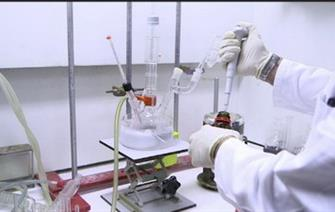 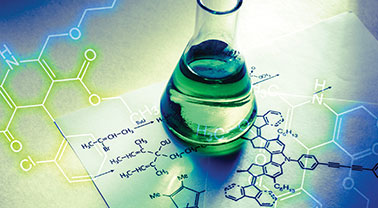 Plan de la leçon
Introduction: Notion de spectre des ondes électromagnétiques et de transitions énergétiques

I) Analyse spectroscopique quantitative

Spectroscopie UV-visible

Principe
Dosage par étalonnage spectrophotométrique
Mesure de la teneur en ion permanganate dans l’eau de Dakin

II) Analyse spectroscopique structurelle

Spectroscopie IR

Principe
Spectre IR d’une molécule

Spectroscopie RMN

Principe et définitions
Du spectre RMN à la molécule
Exemples

Conclusion: Intérêt de la spectroscopie en synthèse organique, contrôle de pureté
Remarque
- Qu’est-ce qu’un cycle aromatique ? 
- Exemples de cycles aromatiques et propriétés qui en découlent.
- Dans quelles conditions est valable la loi de Beer-Lambert? Pourquoi la formation d’agrégats rend la loi de Beer-Lambert invalide? Selon Enzo, la loi de Beer-Lambert est toujours vraie quelle que soit la concentration de l'espèce. C’est le spectromètre utilisé qui limite l’étude.
- Que représente le coefficient Ɛ dans la loi de Beer-Lambert? 
- Comment ont été gérées les incertitudes sur les mesures? 
- Explication de la couleur du permanganate?
- Est-ce que le CO2 est actif en infrarouge ? Non!! Il ne possède pas de moment dipolaire permanent donc on ne le voit pas en spectroscopie IR classique (gros piège). On utilise des techniques comme la spectroscopie Raman pour l'analyser.
Pour Enzo, la leçon ne va pas du tout et est intégralement à reprendre. Il aurait plutôt posé une problématique avec une molécule colorée du quotidien et pas le permanganate (comme c'est un complexe, la règle donnée aux élèves "l'alternance de doubles et simples liaisons est responsable de l'absorption dans l'UV visible" n'est pas vraie), puis il serait parti sur l’analyse de la structure à partir des différents spectres, un peu comme Baptiste. Par exemple, la beta-carotène ou le carmin d'indigo. 
S’appuyer moins sur des slides! Ca, c'est mortel, le combo tableau-slides est dur à gérer dans cette leçon très "visuelle", très vaste (3 spectroscopies à traiter en 40 min!) et les élèves ont déjà vu en première les spectro IR et UV visible (en gros ils les révisent pour le bac ici (les programmes dans ces deux types de spectro sont les mêmes en première et en terminale à des tournures de phrases près) ). On a envie de mettre beaucoup de trucs sur slides pour gagner du temps surtout si on est très lent au tableau... mais dans ce cas, on se retrouve vite à ne pas savoir quoi écrire au tableau. Je n'ai pas réussi à gérer le casse-tête perso.
Annexe 1
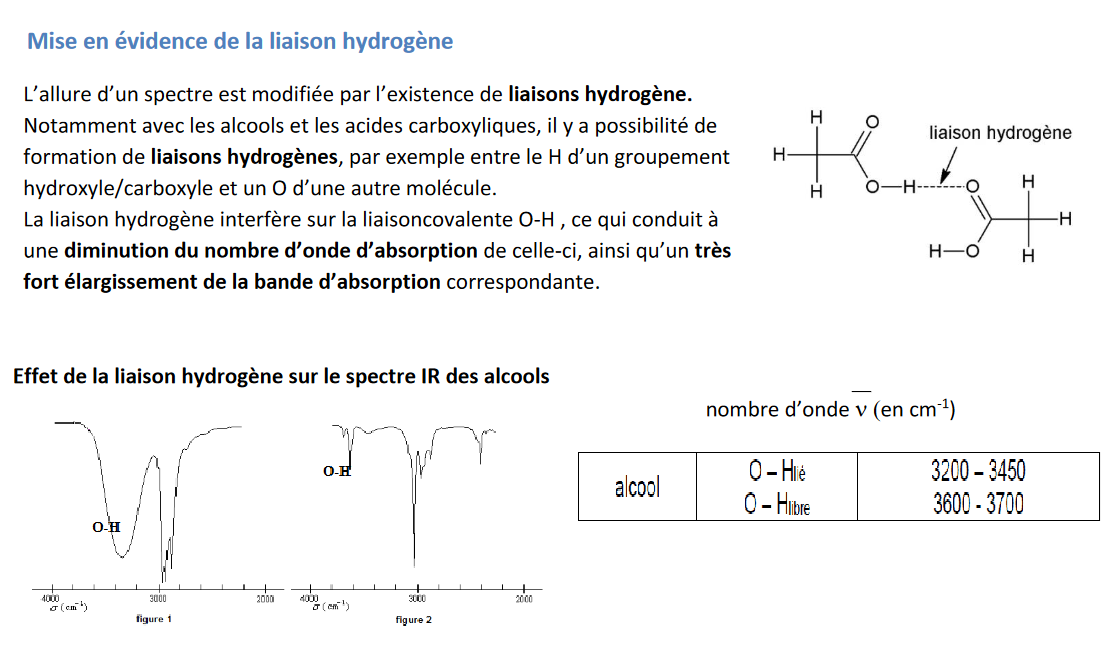 Spectre